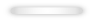 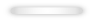 第三章 一元一次方程
3.4 实际问题与一元一次方程
第1课时  产品配套问题和工程问题
导入新课
讲授新课
当堂练习
课堂小结
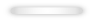 WWW.PPT818.COM
学习目标
1. 理解配套问题、工程问题的背景.
2. 分清有关数量关系，能正确找出作为列方程依据的主要等量关系. (难点)
3. 掌握用一元一次方程解决实际问题的基本过程.(重点)
导入新课
情景引入
前面我们学习了一元一次方程的解法，本节课，我们将讨论一元一次方程的应用. 生活中，有很多需要进行配套的问题，如课桌和凳子、螺钉和螺母、电扇叶片和电机等，大家能举出生活中配套问题的例子吗？
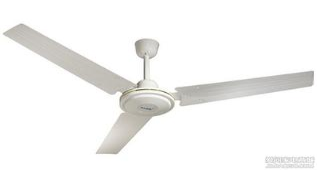 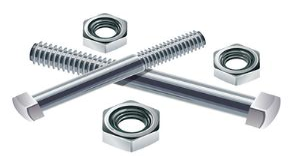 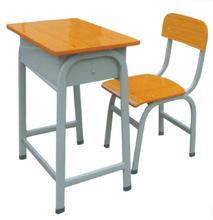 产品配套问题
一
如果设x名工 
   人生产螺母，怎 
      样列方程？
讲授新课
典例精析
例1 某车间有22名工人，每人每天可以生产1 200个螺钉或2 000个螺母. 1个螺钉需要配 2个螺母，为使每天生产的螺钉和螺母刚好配套，应安排生产螺钉和螺母的工人各多少名？
想一想：本题需要我们解决的问题是什么？
题目中哪些信息能解决人员安排的问题？
螺母和螺钉的数量关系如何？
1200 x
＝
×
2000(22－x)
＝
×
列表分析：
22－x
人数和为22人
螺母总产量是螺钉的2倍
等量关系：螺母总量=螺钉总量×2
还有别的方法吗？
解：设应安排 x 名工人生产螺钉，(22－x)名工人生
           产螺母.
           依题意，得  
                            2000(22－x)＝2×1200x .
           解方程，得   x＝10.
           所以              22－x＝12.
           答：应安排10名工人生产螺钉，12名工人生产螺母.
列表分析：
1200 x
1200 x
22－x
2000(22－x)
解：设应安排 x 名工人生产螺钉，(22－x)名工人生
           产螺母.依题意，得
解方程，得   x＝10.所以2－x＝12.
方法归纳
生产调配问题通常从调配后各量之间的倍、分关系寻找相等关系，建立方程.解决配套问题的思路：
1.利用配套问题中物品之间具有的数量关系作为列方程的依据；
2.利用配套问题中的套数不变作为列方程的依据.
变式训练
如图，足球是由32块黑白相间的牛皮缝制而成的，黑皮可看作正五边形，白皮可看作正六边形，求白皮，黑皮各多少块？
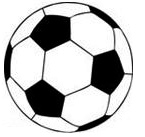 分析：由图可得，一块白皮（六边形）中，有三边与黑皮（五边形）相连，因此白皮边数是黑皮边数的2倍．
等量关系：
白皮边数
=黑皮边数×2
32-x
6(32-x)
解：设足球上黑皮有x块，则白皮为(32-x)块，
五边形的边数共有5x条，六边形边数有6(32-x)条．
依题意,得   2×5x=6（32-x）,
解得x=12，则32-x=20.
答：白皮20块，黑皮12块.
做一做
一套仪器由一个 A 部件和三个 B 部件构成. 用1 立方米钢材可做 40 个 A 部件或 240 个 B 部件.现要用 6 立方米钢材制作这种仪器，应用多少钢材做 A 部件，多少钢材做B部件，才能恰好配成这种仪器？共配成多少套？

        分析：由题意知 B 部件的数量是 A 部件数量的 3 倍，可根据这一等量关系式得到方程.
解：设应用 x 立方米钢材做 A 部件，则应用(6－x)
        立方米做 B 部件.
        根据题意，列方程：
                           3×40x = (6－x)×240.
        解得                     x = 4.
        则                   6－x = 2.
        共配成仪器：4×40=160 (套).
答：应用 4 立方米钢材做 A 部件， 2 立方米钢材做 B 部件，共配成仪器 160 套.
工程问题
二
例2 整理一批图书，由一个人做要 40 h 完成.  现计划由一部分人先做 4 h，然后增加 2人与他们一起做8 h，完成这项工作.  假设这些人的工作效率相同，具体应先安排多少人工作？
分析：在工程问题中：工作量=人均效率×人数×时
间；工作总量=各部分工作量之和.
如果把总工作量设为1，则人均效率 (一个人 1 h 完
成的工作量) 为      ，
如果设先安排 x人做4 h，你能列出方程吗？
x人先做 4h 完成的工作量为      ，
增加 2 人后再做 8h 完成的工作量为               ，
这两
个工作量之和等于                 .
总工作量
＝
×
×
×
＝
×
工作量之和等于总工作量1
前部分工作总量+后部分工作总量=总工作量1
解：设先安排 x 人做4 h，根据题意得等量关系：
 
          
            可列方程
    
            解方程，得
                             4x＋8(x＋2)＝40， 
                              4x＋8x＋16＝40，
                                            12x＝24，
                                                 x＝2.
            答：应先安排 2人做4 小时.
变式训练
加工某种工件，甲单独作要20天完成，乙只要10就能完成任务，现在要求二人在12天内完成任务．问乙需工作几天后甲再继续加工才可正好按期完成任务？
12-x
x
解：设乙需工作x天后甲再继续加工才可正好按期完成任务，则甲做了（12-x）天.
依题意，得
解得          x=8.
答：乙需工作8天后甲再继续加工才可正好按期完成任务.
想一想：若要求二人在8天内完成任务，乙先加工几天后，甲加入合作加工，恰好能如期完成任务？
x
8
解：设甲加工x天，两人如期完成任务，则在甲加入之前，乙先工作了(8-x)天.
依题意，得
解得x=4,则8-x=4.
答：乙需加工4天后,甲加入合作加工才可正好按期完成任务.
要点归纳
解决工程问题的基本思路：
1. 三个基本量：工作量、工作效率、工作时间.
    它们之间的关系是：工作量=工作效率×工作时间.
2. 相等关系：工作总量=各部分工作量之和.
    (1) 按工作时间，工作总量=各时间段的工作量之和；    
    (2) 按工作者，工作总量=各工作者的工作量之和.
3. 通常在没有具体数值的情况下，把工作总量看作1.
分析：把工作量看作单位“1”，则甲的工作效率为      ，乙的工作效率为      ，根据工作效率×工
作时间=工作量，列方程.
做一做
一条地下管线由甲工程队单独铺设需要12天，由乙工程队单独铺设需要24天. 如果由这两个工程队从两端同时施工，要多少天可以铺好这条管线？
解：设要 x 天可以铺好这条管线，由题意得：
解方程，得         x = 8.
答：要8天可以铺好这条管线.
当堂练习
1. 某人一天能加工甲种零件 50个或加工乙种零件20
    个，1 个甲种零件与 2 个乙种零件配成一套，30 
   天制 作最多的成套产品，若设 x 天制作甲种零件，
   则可列方程为                                    .
2×50x = 20(30－x)
2. 一项工作，甲独做需18天，乙独做需24天，如果
   两人合做8天后，余下的工作再由甲独做x天完成，
   那么所列方程为                              .
3. 某家具厂生产一种方桌，1立方米的木材可做50个
    桌面或300条桌腿，现有10立方米的木材，怎样分
    配生产桌面和桌腿使用的木材，才能使桌面、桌
    腿刚好配套，共可生产多少张方桌？(一张方桌有
     1个桌面，4条桌腿)
解：设用 x 立方米的木材做桌面，则用 (10－x) 立
        方米的木材做桌腿.
        根据题意，得 4×50x = 300(10－x)，
        解得    x =6，所以 10－x = 4，
        可做方桌为50×6=300(张).
        答：用6立方米的木材做桌面，4立方米的木材
        做桌腿，可做300张方桌.
4. 一件工作，甲单独做20小时完成，乙单独做12小时
    完成，现在先由甲单独做4小时，剩下的部分由甲、
    乙合做.  剩下的部分需要几小时完成？
解：设剩下的部分需要x小时完成，根据题意得：



        解得x = 6.
        答：剩下的部分需要6小时完成.
5. 一个道路工程，甲队单独施工9天完成，乙队单独
    做24天完成．现在甲乙两队共同施工3天，因甲另
    有任务，剩下的工程由乙队完成，问乙队还需几
    天才能完成？
解：设乙队还需x天才能完成，由题意得：



        解得   x = 13.
        答：乙队还需13天才能完成．